IEEE Volunteering and Reporting Tools
Mallellu Sai Prashanth
Section Student Representative, IEEE Hyderabad Section
IEEE Collabratec Ambassador
1
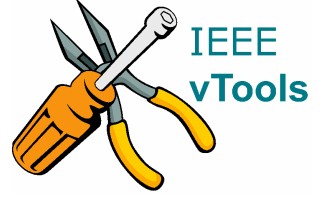 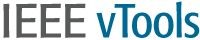 Overview of “MyIEEE”
Students can Experience
IEEE Student Job Site
Humanitarian Programs
IEEE Xplore
Association with IEEE Brand
IEEE Member Digital Access
Today’s Engineer
Travel Services
Merchandise
IEEE-USA EBooks
Microsoft Software for Students
myIEEE IEEE MemberNet
IEEE Contact Center
Insurance Services Upgrade Membership
IEEE Standards
IEEE Societies
eBook Classics
Scholarships
Member Discounts
Local Meetings
IEEE Potentials
IEEE Women in Engineering
ShopIEEE
IEEE Conferences
Online Communities
The Institute
IEEE Spectrum  

LinkedIn Group
Membership CardPublic Policy Awareness  Employment Navigator
IEEE.tv
Volunteering
IEEE Email Alias
3
SB Hierarchy
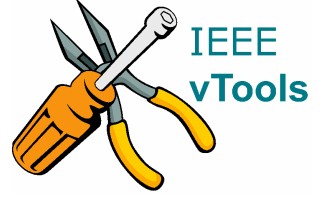 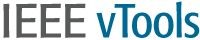 Officer Reporting
Sign in
Select “Manage Officers”  to view and report officers  for an organizational unit.
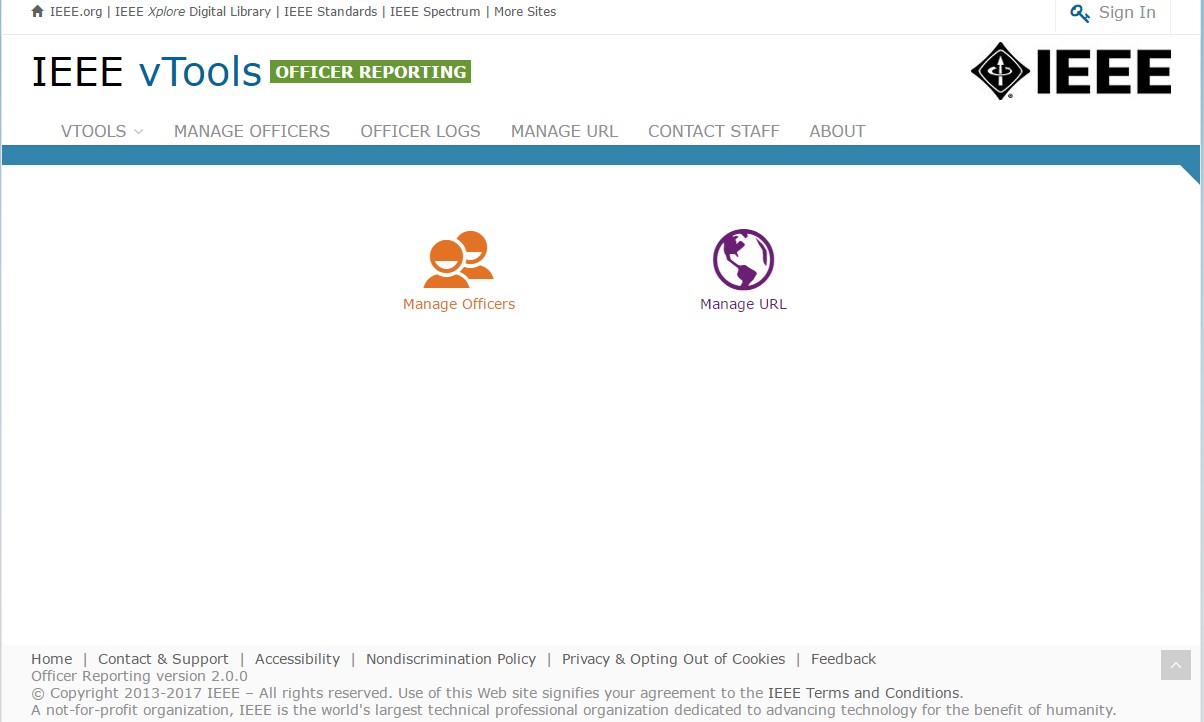 You must  be signed  in to report  officers or  manage a  URL.
Select “Manage Officers”  to view and report officers  of an organizational unit.
6
Select Organizational Unit
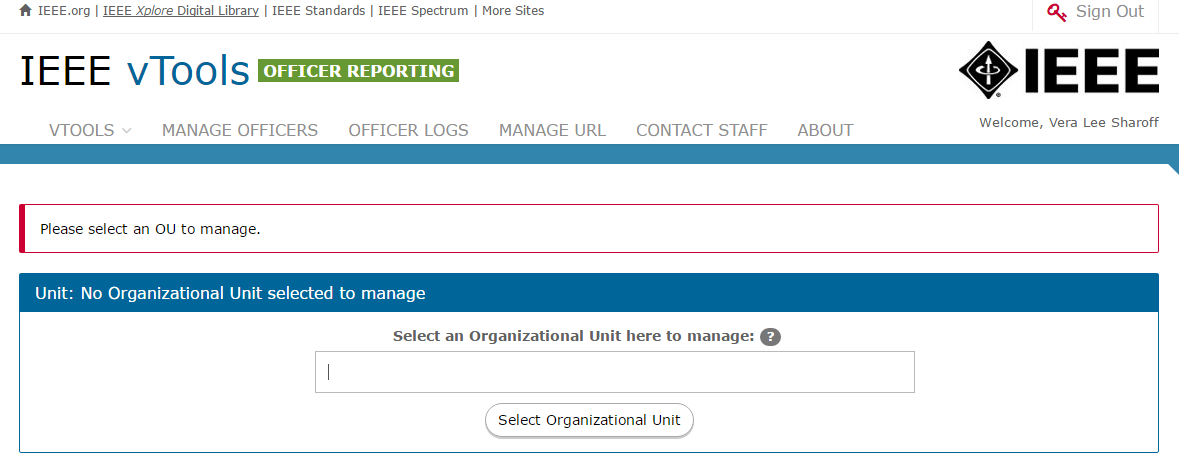 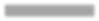 Enter name/SPO ID or Geocode
of organizational unit in text box.

A list of matches will be shown.
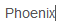 Click on name in list to  select organizational unit  and retrieve officer  roster and URL.
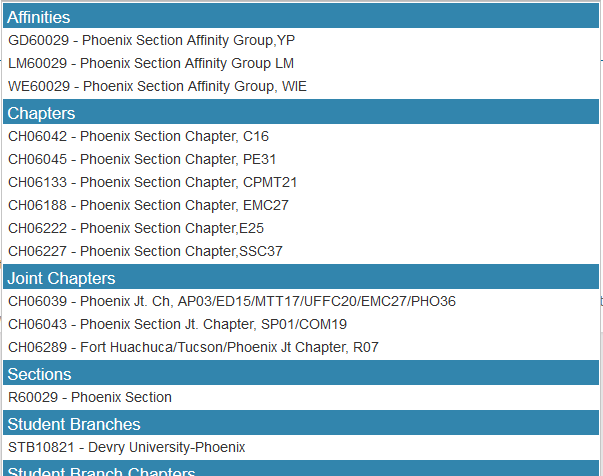 7
Manage Officers -  Organizational Unit roster
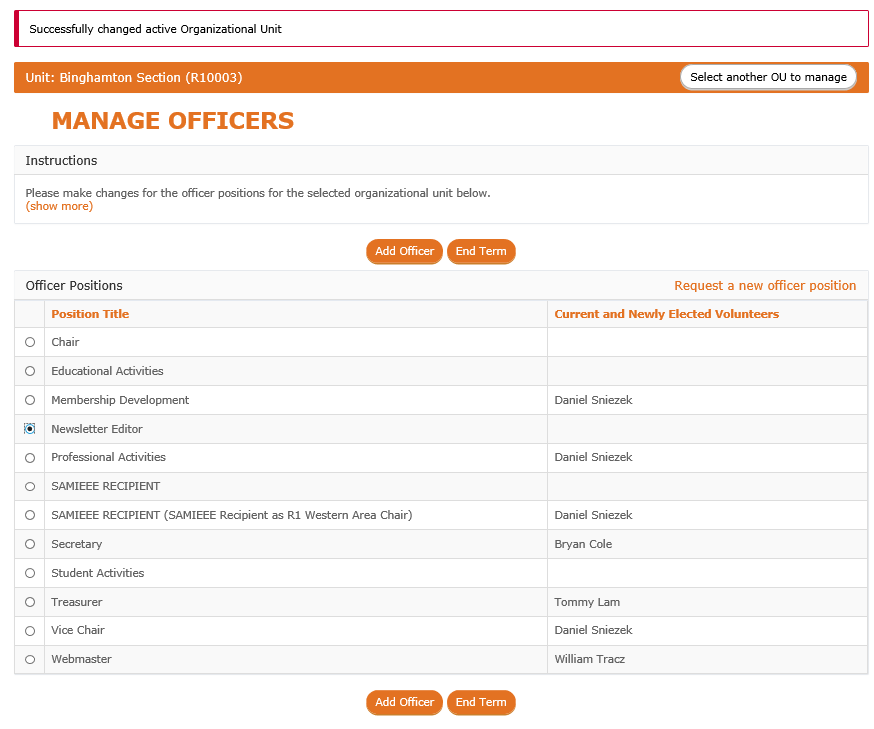 MANAGE OFFICERS
– Allows you to view officers, add a new officer and end term  of an individual officers for a selected position in the  organizational unit selected.
Select Position and click on “Add Officer” to  add a new officer to selected position.
8
Add Officer number and term date
Enter member number and
Term Start Date.
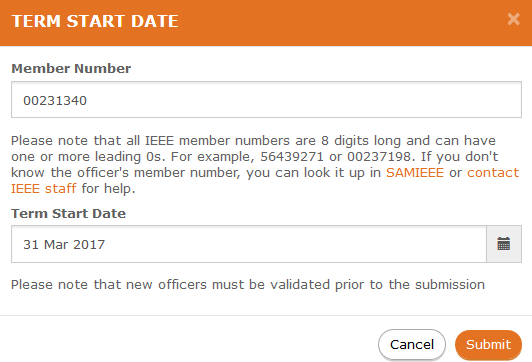 Click on “Submit”  to validate.
The system will retrieve member data  and validate that (s)he is eligible to serve  in the position based on IEEE rules.
Confirmation.
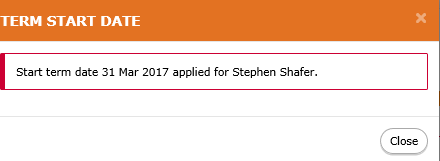 9
Manage Officers -
Pending changes for a position
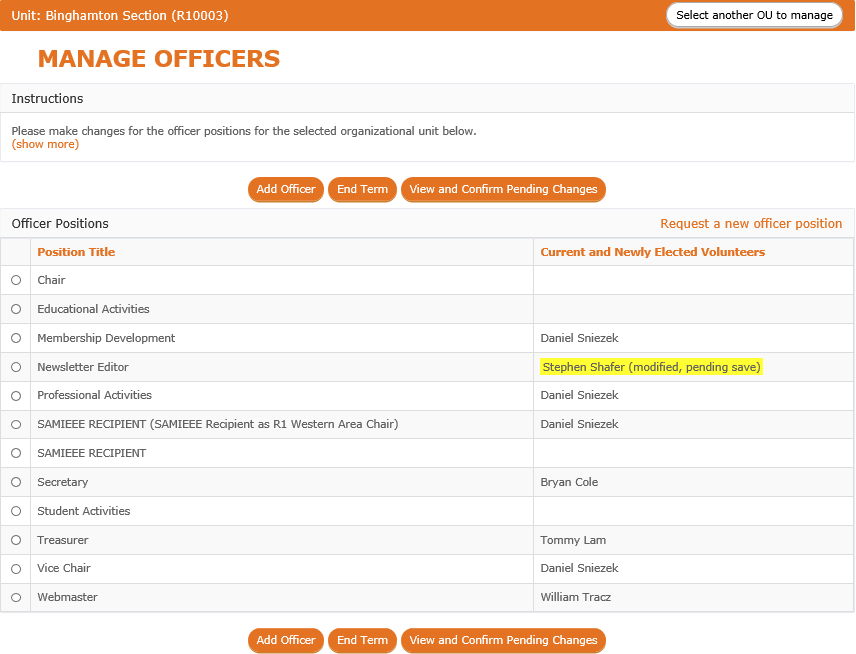 Select “View and Confirm Pending Changes” to review  and submit changes.

Note multiple changes can be made before clicking on "View  and Confirm Pending Changes".
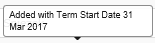 Officer name is now highlighted to show  changes are pending.
Note – tooltip includes details of change.
10
Manage Officers -  Confirm Officer Changes
If you are an officer of the organizational unit in which this report is for, your changes will be made immediately.  Otherwise, changes will be reviewed by staff before taking effect.
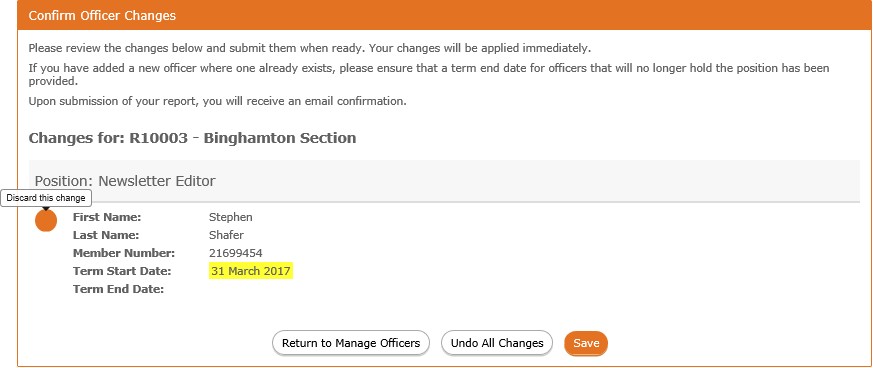 A list of changes will  be shown.
Click “Save” to confirm all changes.
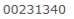 Click “Undo All Changes” to discard  all pending changes.
11
Manage Officers -  Confirmation of report
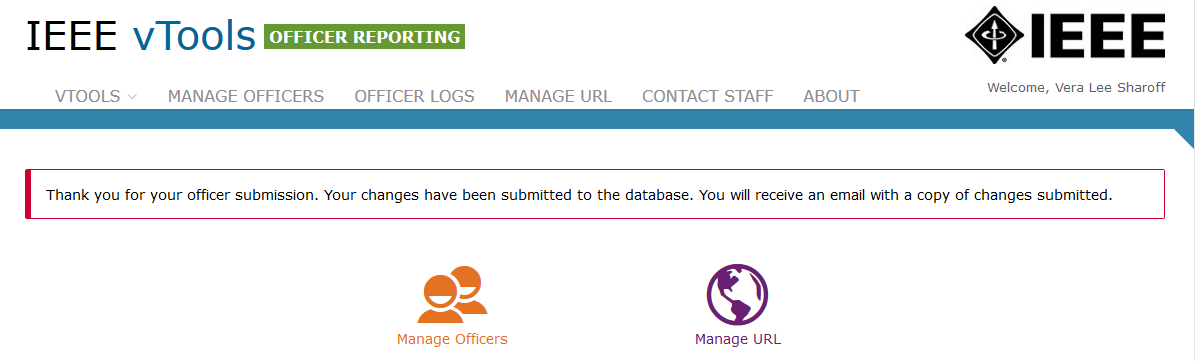 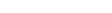 12
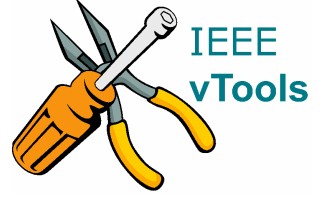 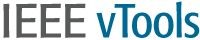 Publish an Event through Vtools
Publish An Event
You must  be signed  in to  create/edit  an event.
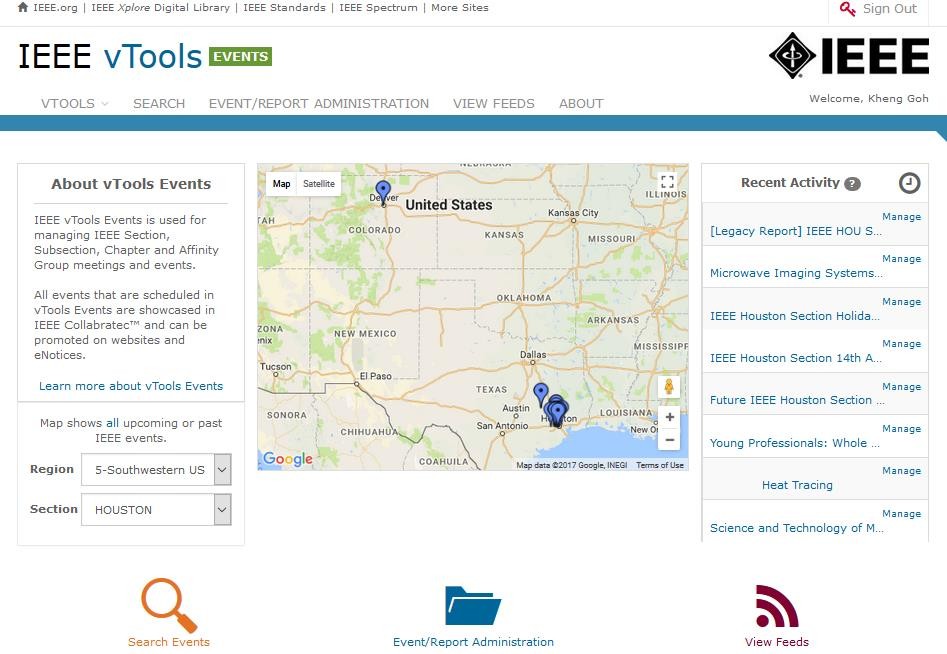 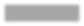 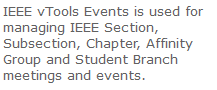 Select “Event/Report  Administration” to access  volunteer options – Schedule a  New Event
Click	on	the	“Event/Report  Administration” icon.
3
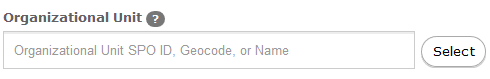 Edit Event – Save &	Publish
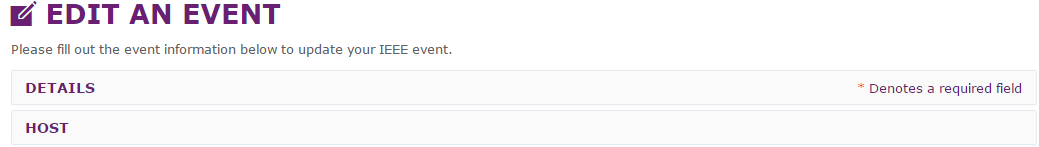 Edit a draft event and publish it by clicking ‘Save & Publish’
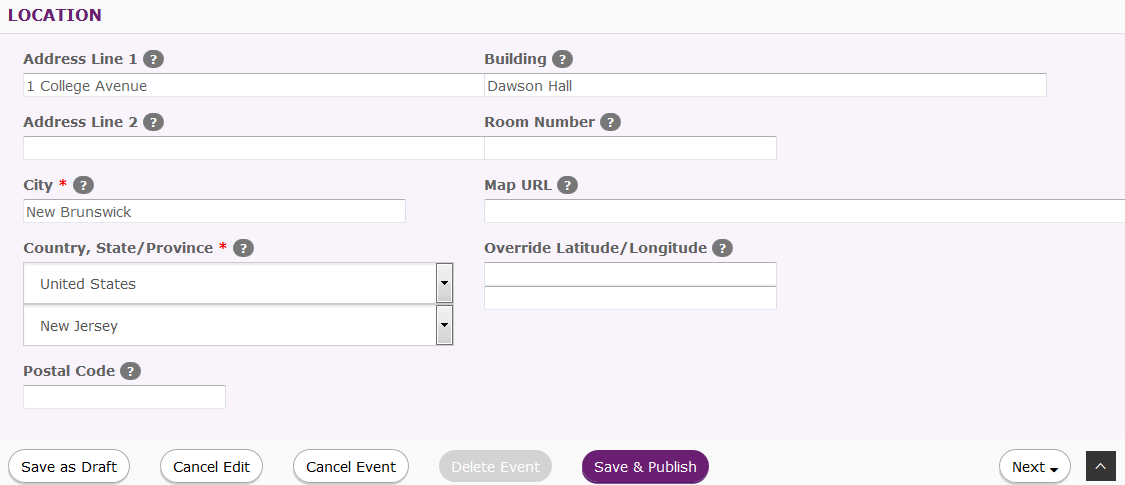 Click on “Save & Publish” to save and publish the event.
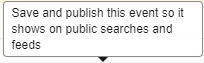 4
Save Published Event as Draft
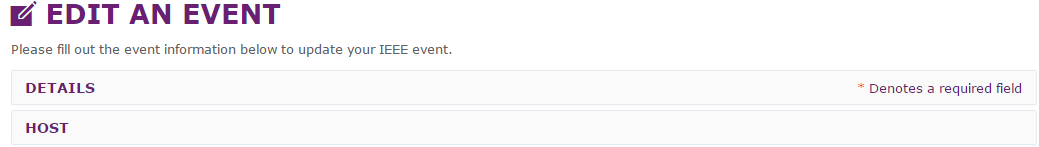 Save published event as a draft event.
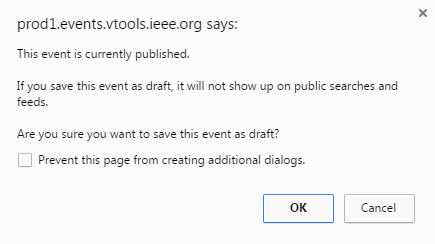 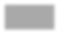 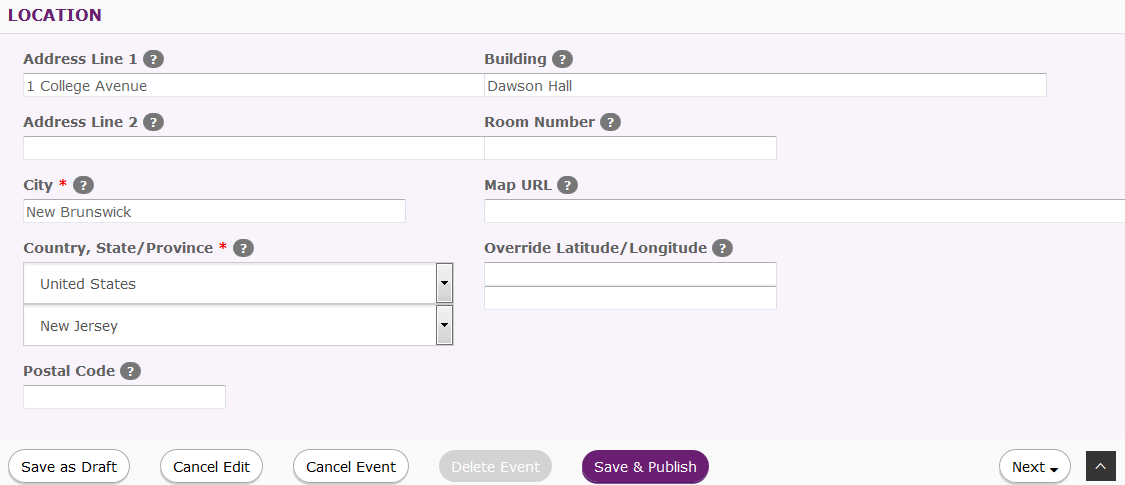 5
Click on “Save as Draft” to save the event as draft.
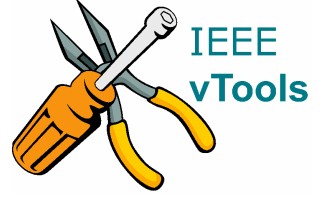 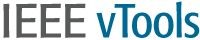 File a Report for an Existing  Event – Recent Events tab
Recent event	- File Report option
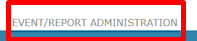 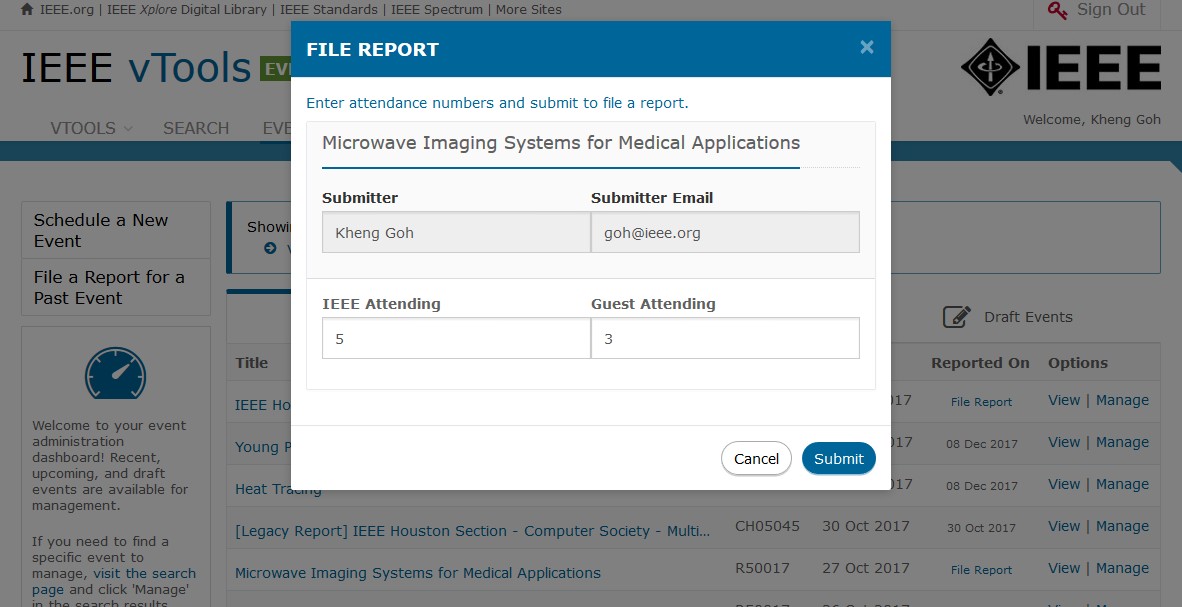 Enter
attendance
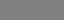 Click on “File Report” to open  report.
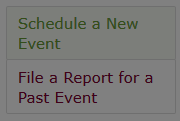 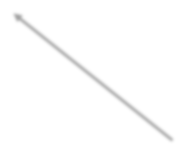 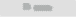 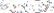 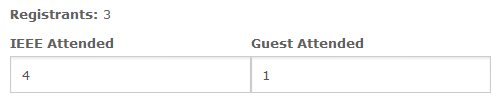 3
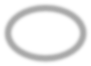 Recent Event – File Report
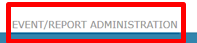 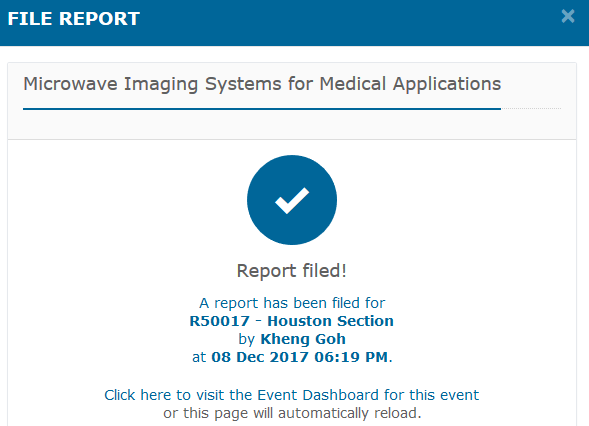 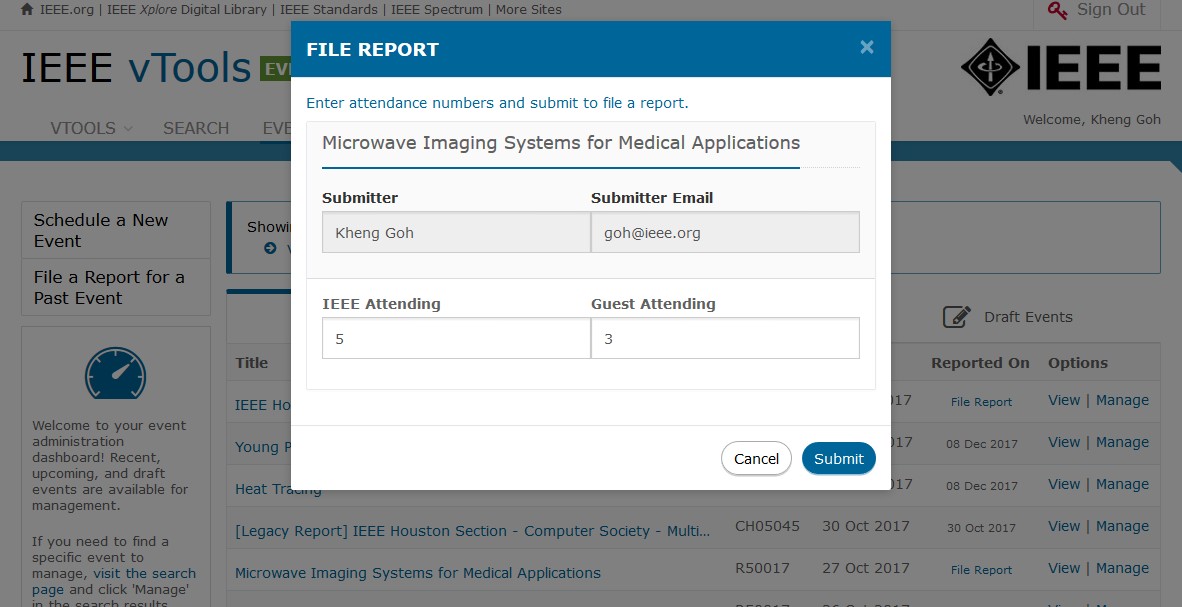 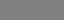 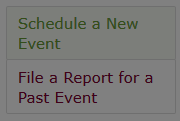 Note - you may edit the event and report up to 7 days from the
submission date.
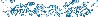 4
If you need help, send email to l31-help@ieee.org for assistance.
Recent Events	- Report Information
You must  be signed in  to file a  report.
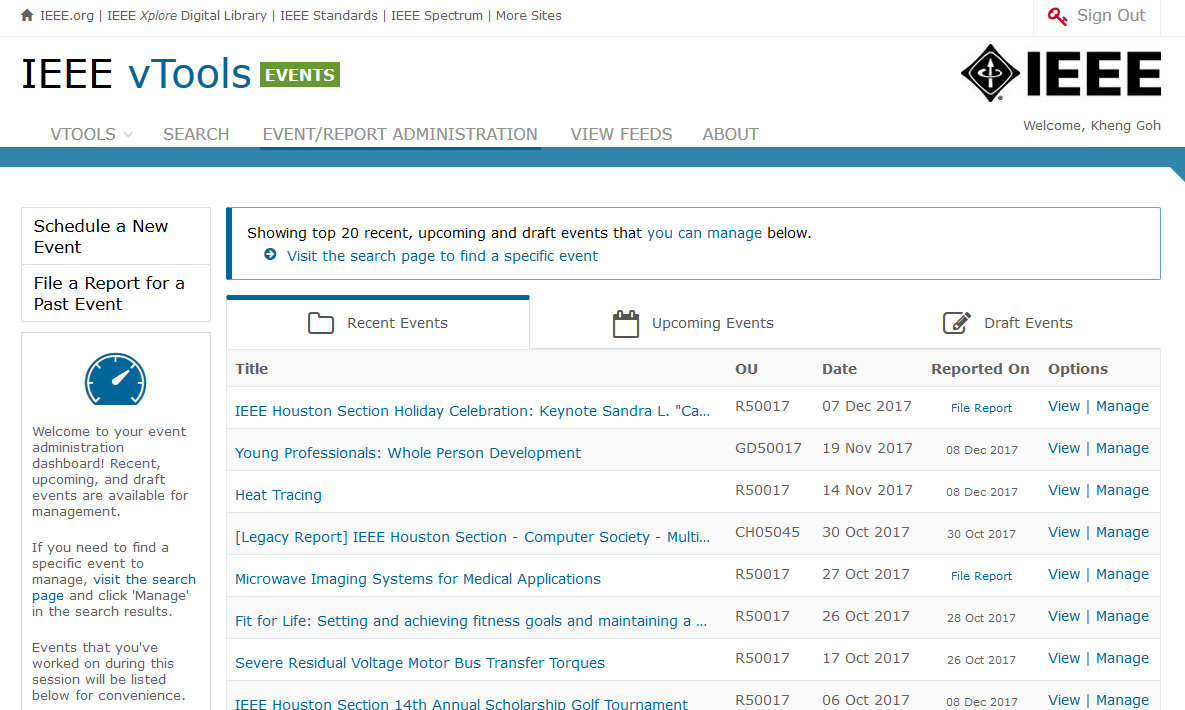 The	Reported	On	option	“File  Report” opens report (L31).
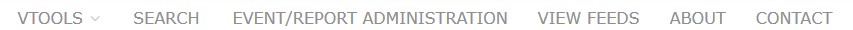 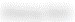 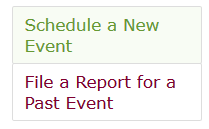 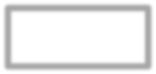 Date indicates  when a report has  been submitted.
5
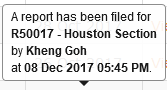 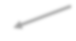 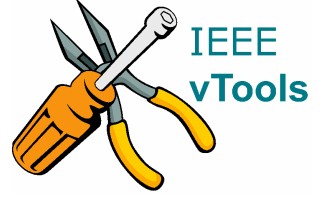 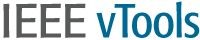 Student Branch Annual Plan Reporting
Sign In
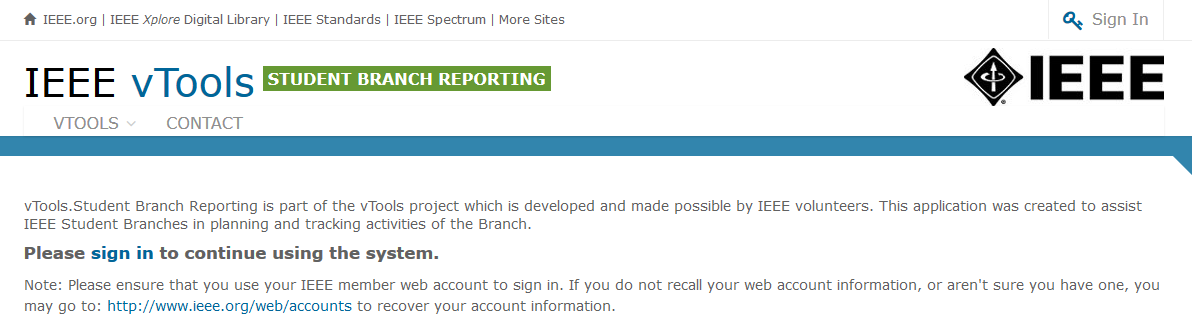 You must  be signed  in to access  volunteer  options -  create a  new annual  plan.
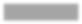 22
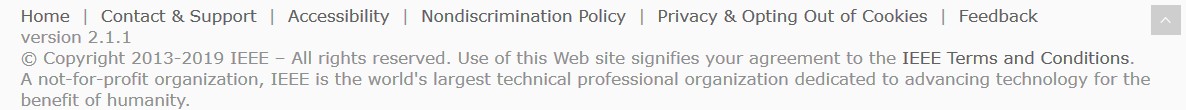 Student Branch Annual Plan
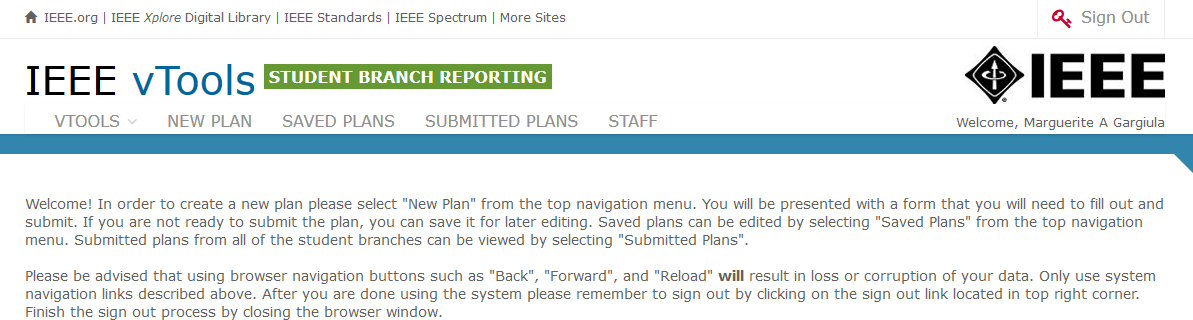 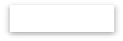 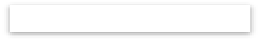 Click on ‘Submitted Plans’ to
view and download PDF version.
Select “New Plan” to open new  plan form.
Click on ‘Saved Plans’ to edited  plans that have been saved and  not submitted.
23
New Annual Plan
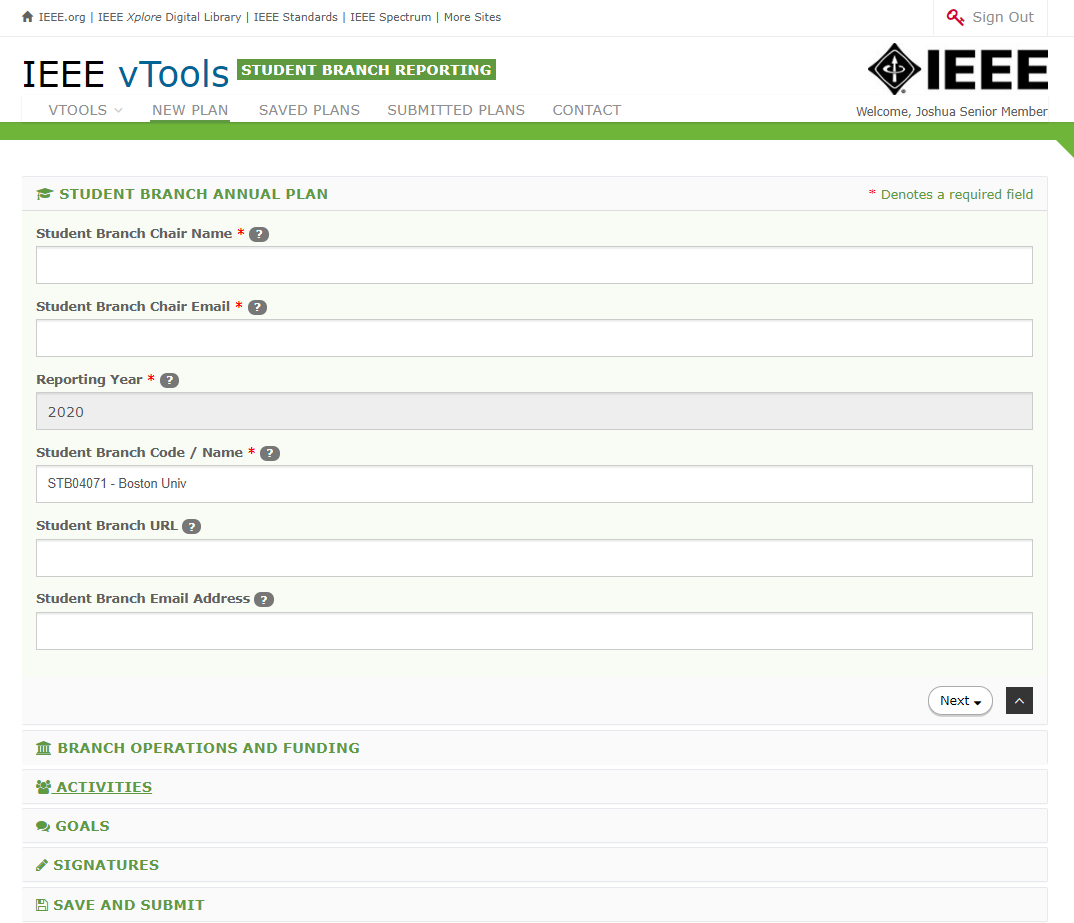 Note: Fields marked with an asterisk (*) are required.
For additional help, hover cursor over  question mark (‘?’) for hints.
24
Student Branch Code / Name
Note: Fields marked with an asterisk (*) are required.
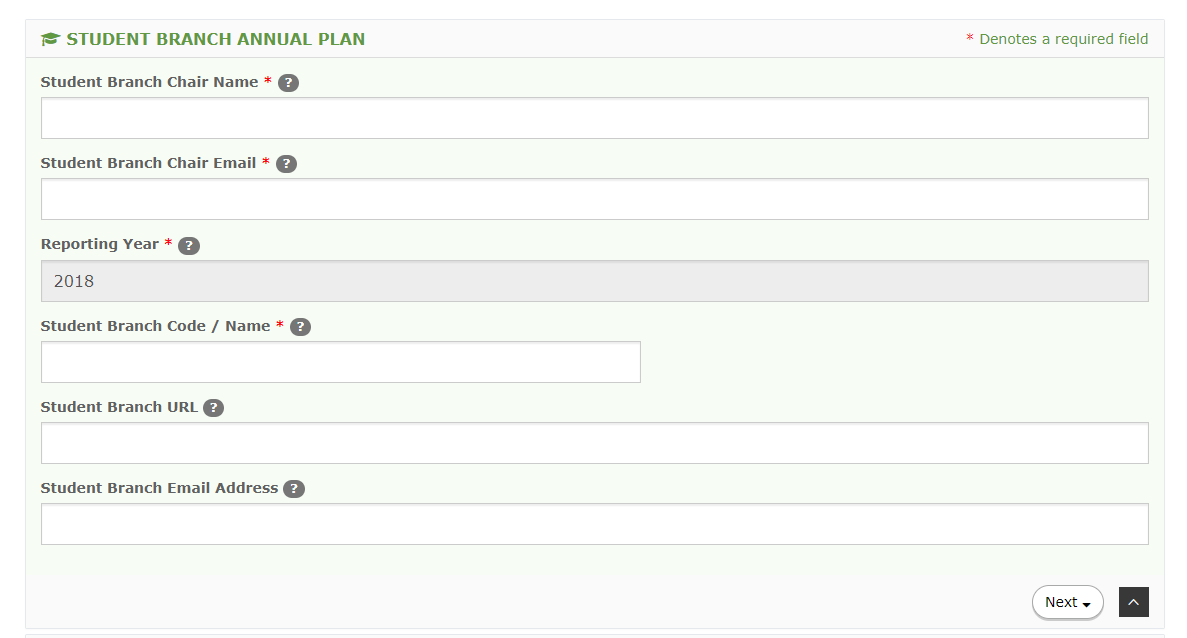 Student Branch Annual Plan –
Reporting Year is be read only.

Student Branch Code / Name –
Value displayed will be based on volunteer  signed in.
For additional help, hover cursor over  question mark (‘?’) for hints.
25
Saved Plans
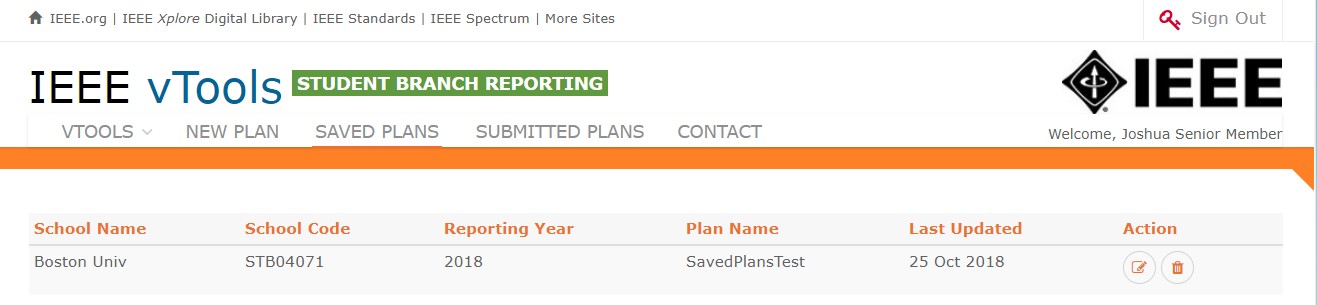 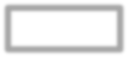 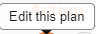 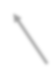 26
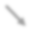 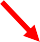 Click on “Schedule a New Event” to  open event form.
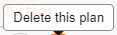 Submitted Plans (Search by Name,  Reporting Year and download PDF)
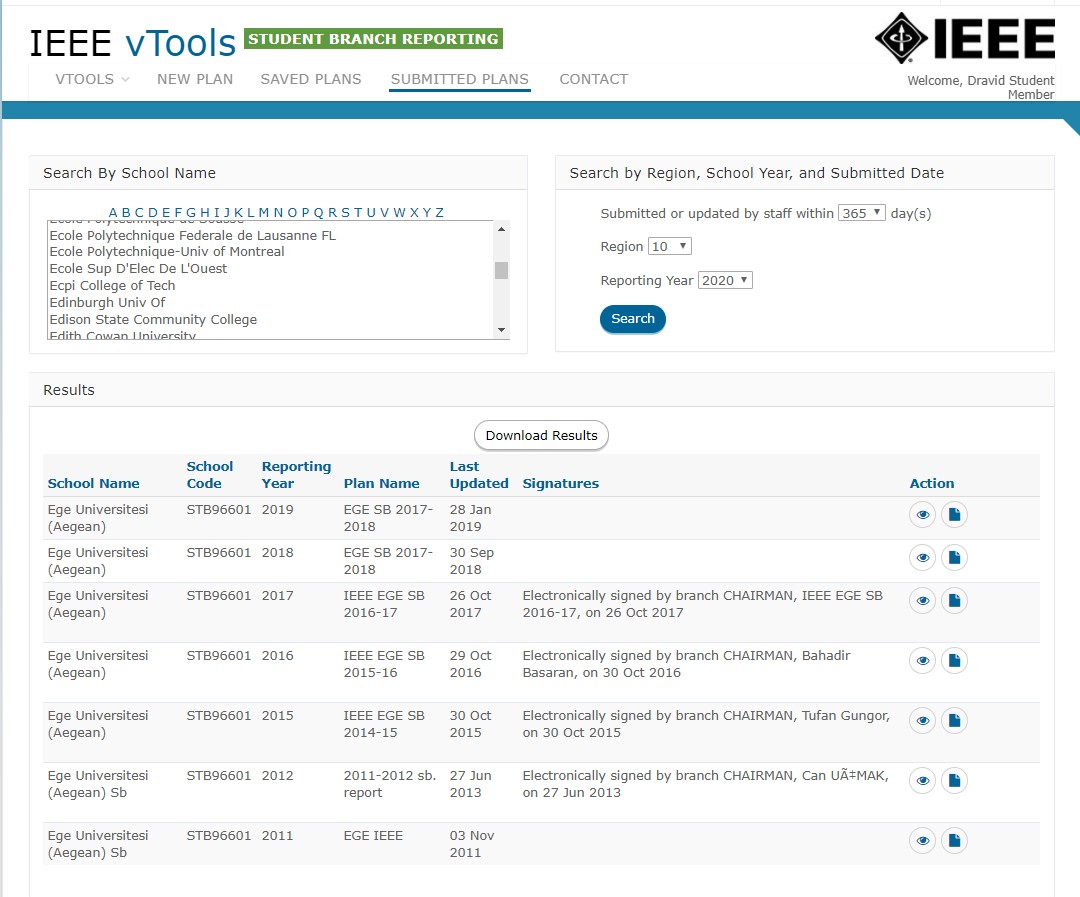 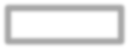 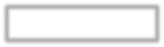 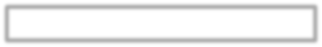 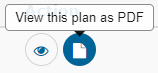 27
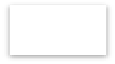 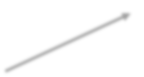 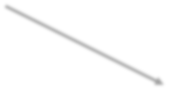 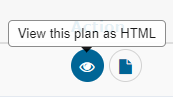 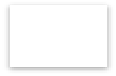 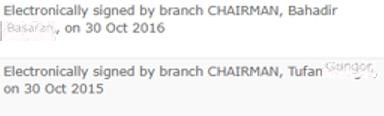 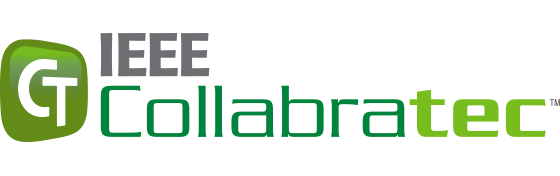 IEEE Collabratec
IEEE Collabratec builds upon those features and offers more ways to access information and people.

Distinct professional identity, through your professional profile and IEEE Member badging
Access the IEEE Member Directory, a listing of over 250,000 members
Member-only searching criteria: Discover other members in your local Section/Region
Participate in IEEE Mentoring program
Access to members-only communities and IEEE-sponsored communities on hot topics
Take advantage of groups by creating more groups with a larger number of participants per group
Personalized certificate of IEEE membership available for PDF download and display, refreshed annually
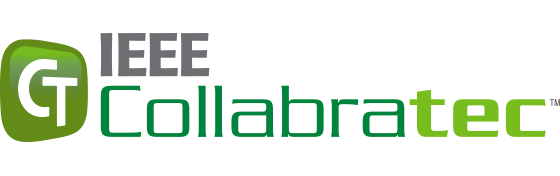 29
Key Elements
Umbrella Message:   integrated experience, new tool, digital connection, collaboration, community, creation, tools to aid publishing, global engineering/technology focus, distinguished, one suite/hub
Members:  networking, connecting, career development, assist production, new opportunities, one suite/hub
Volunteers:  easier process to connect, get things done, engagement, one suite/hub 
Authors/Researchers:  easier workplace, time saver, assist productivity, collaboration, connection, one suite/hub
Institutional Customers / academia:  added value; collaboration, global, connection, teams without boundaries, time saver, assist productivity, easier workplace, one suite/hub
Institutional Customers / corporate:  proprietary communities; multi-faceted collaboration, teams without boundaries, free tools, time saver, assist productivity, one suite/hub
Technical Activities:  community builder; build and manage professional network, knowledge sharing, technically current, one suite/hub
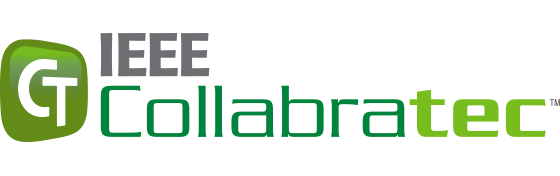 1/5/2022
30
Stay current with the IEEE…
Officer Reporting:   https://officers.vtools.ieee.org/ 

Activity Reporting: https://sbr.vtools.ieee.org/ 

Student Benefits:    www.ieee.org/students 

Webinar trainings:  http://bit.ly/ieeewebinars

Meeting submission  L31: https://meetings.vtools.ieee.org/main

Webex Request:
https://vtools.ieee.org/webex-registration/
31
Contact IEEE Student Services…
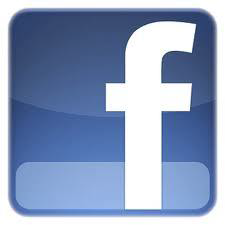 Global Student Facebook Page:
https://www.facebook.com/IEEEStudents?ref=hl
 
Website: IEEE Students: 
www.ieee.org/students 

E-mail: student-services@ieee.org 

Twitter: www.twitter.com/IEEE_Students
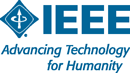 32
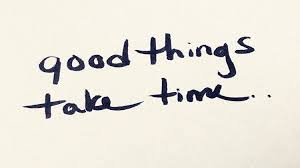 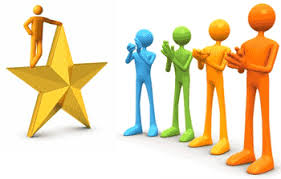 Patience AppreciateRecognitionRewardAward
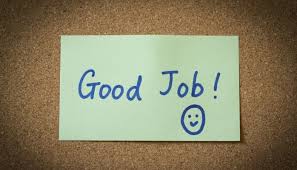 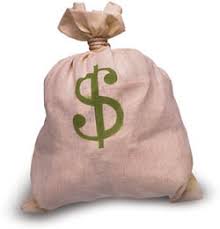 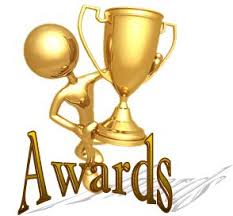 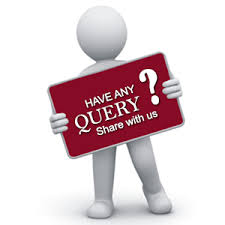 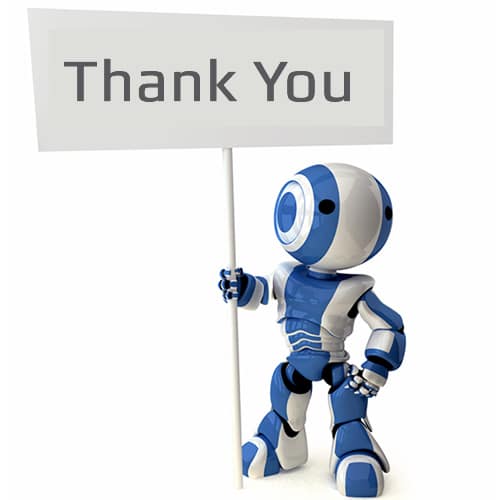 sacieeehyd@ieeehyd.org